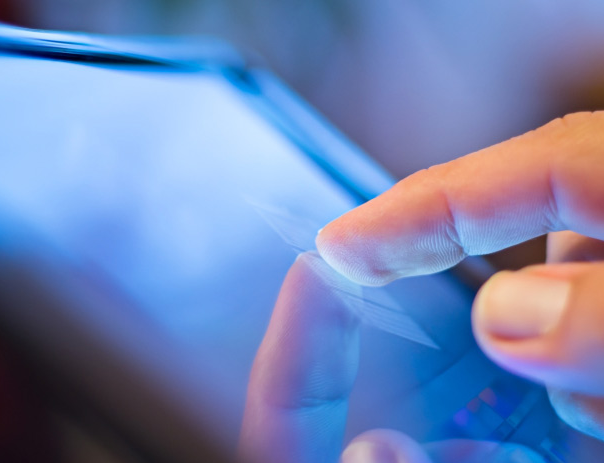 Design Thinking módszertan
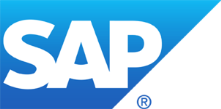 Buday Balázs
Product Owner / DT Coach
Juhász Dániel
UI Designer / DT Coach
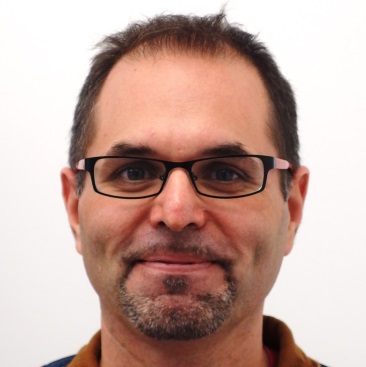 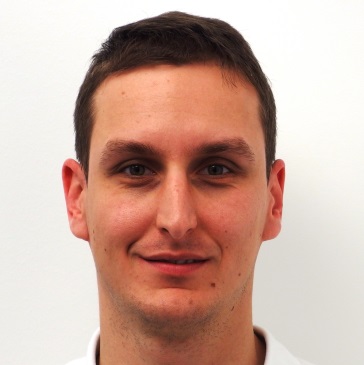 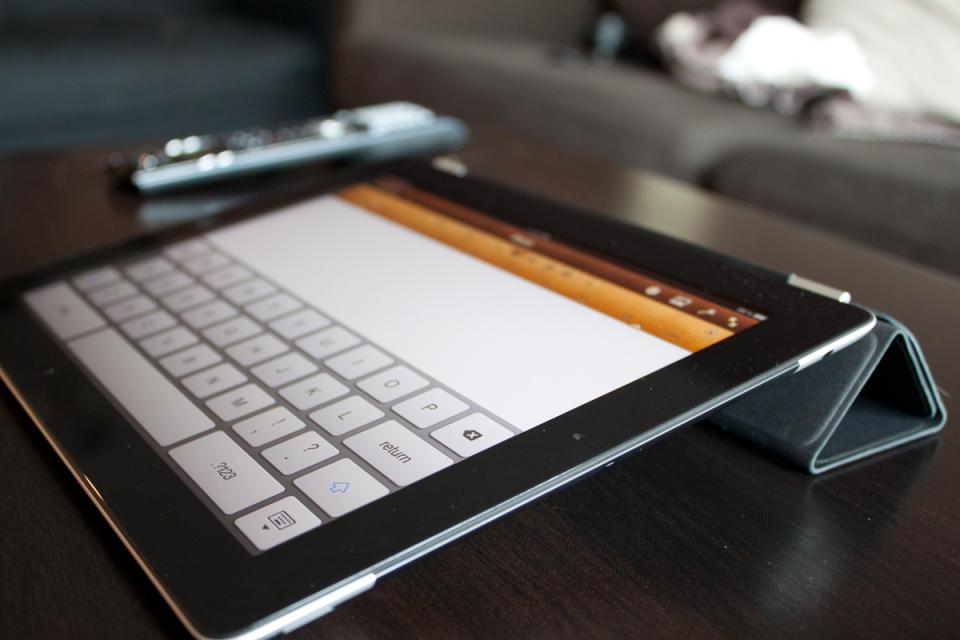 Az SAP megoldásokat több, mint 261,000 vállalat használja, a világ pénzügyi tranzakcióinak több, mint 63%-t érintve.
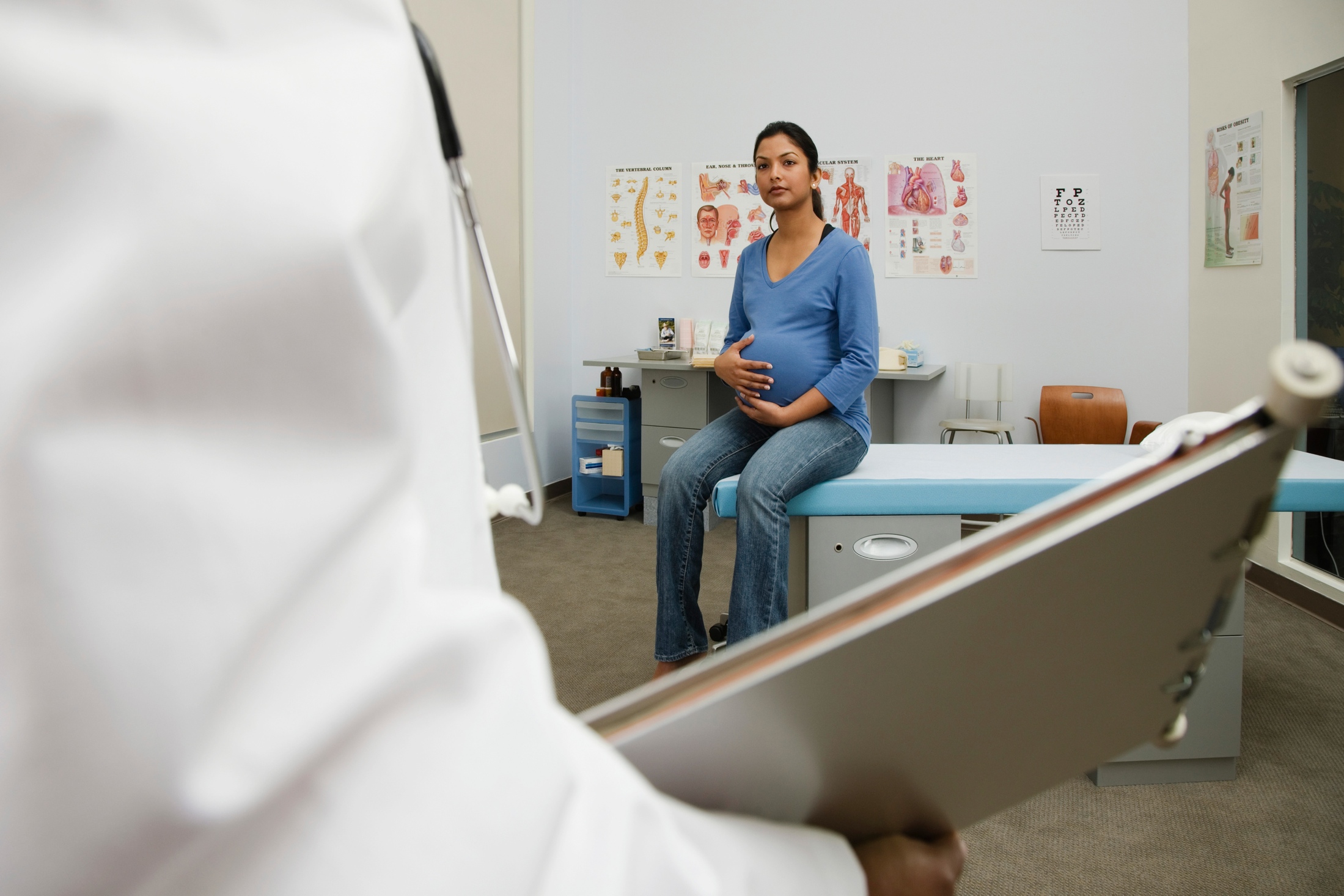 Az SAP ügyfelei készítik és támogatják a világ gyógyászati eszközeinek a 66%-t.
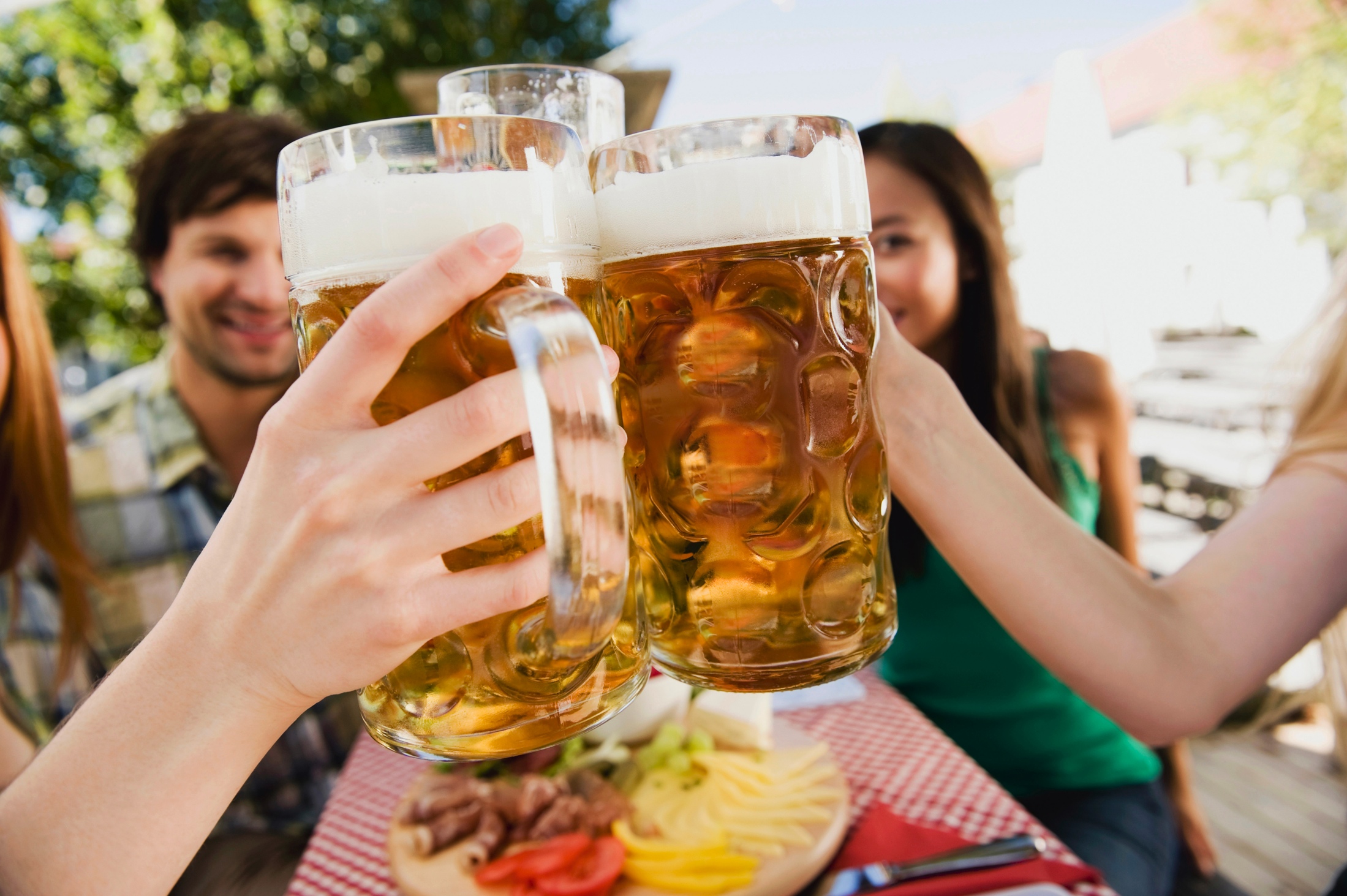 Az SAP ügyfelei állítják elő a világ söreinek 72%-t.
Változások, kihívások
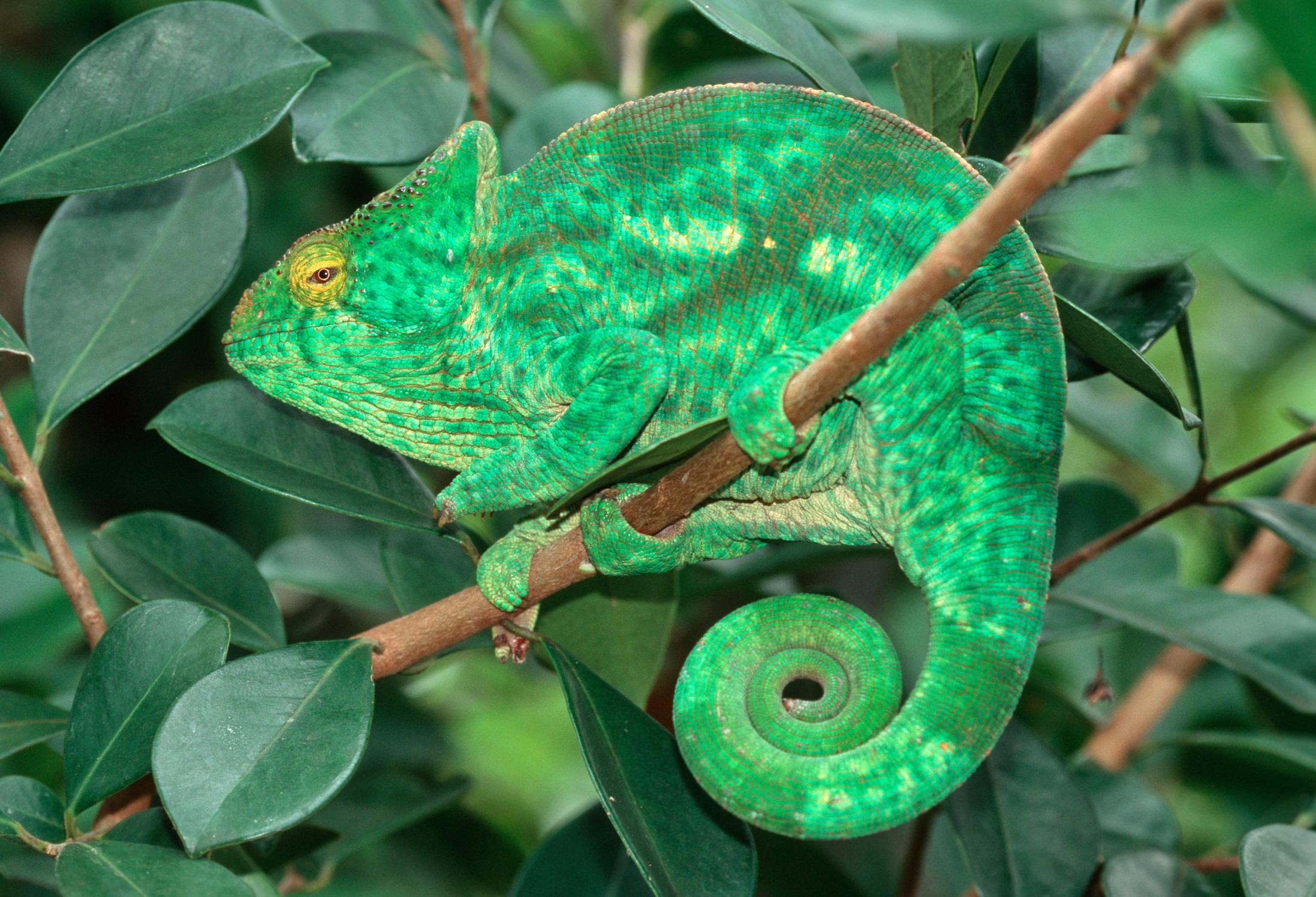 Új generáció a döntéshozók között: 71% számára a felhasználói élmény számít*
Új elvárás:“Consumer Grade”
Üzleti funkciók vs. hatékonyság

*Harvard Business Review 2014
A DESIGN THINKING célja
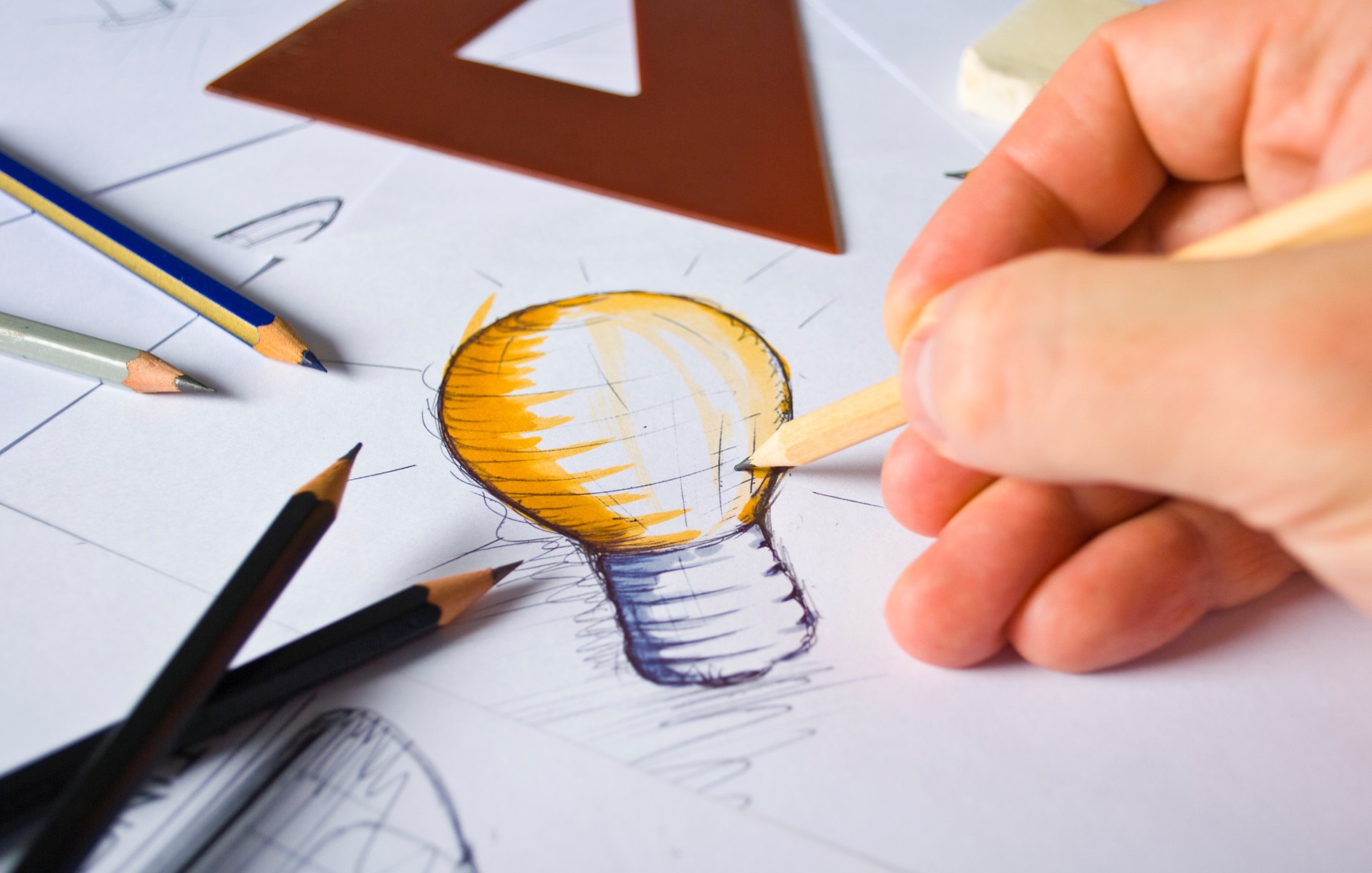 Innovatív megoldások 
előállítása komplex problémákra a megfelelő 
CSAPAT, TÉR és LÉPÉSEK segítségével.
A DT Csapat
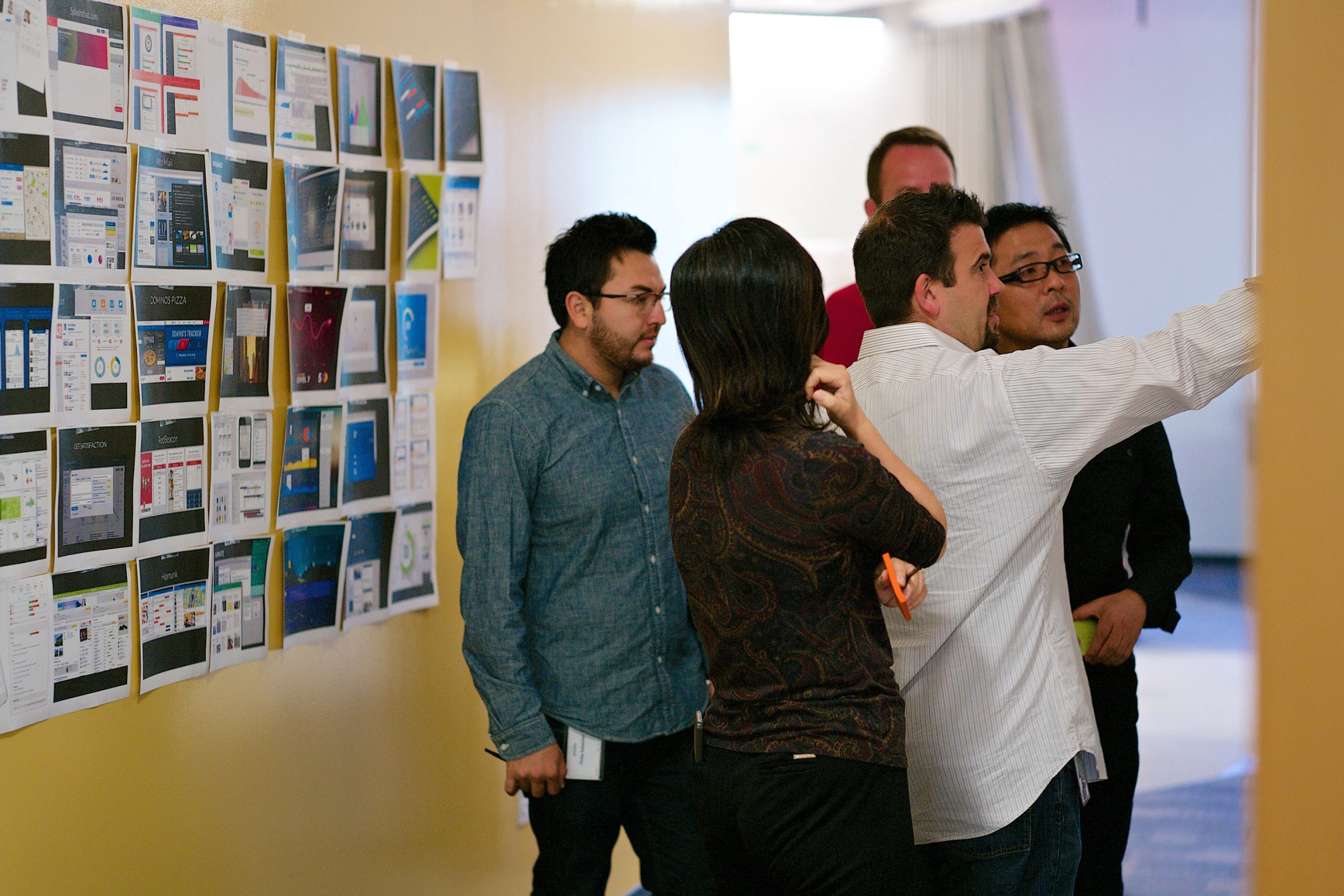 Max 5-6 fős
Multidiszciplináris
Összeillő személyiségek
Coach
Dedikált idő
A DT szoba
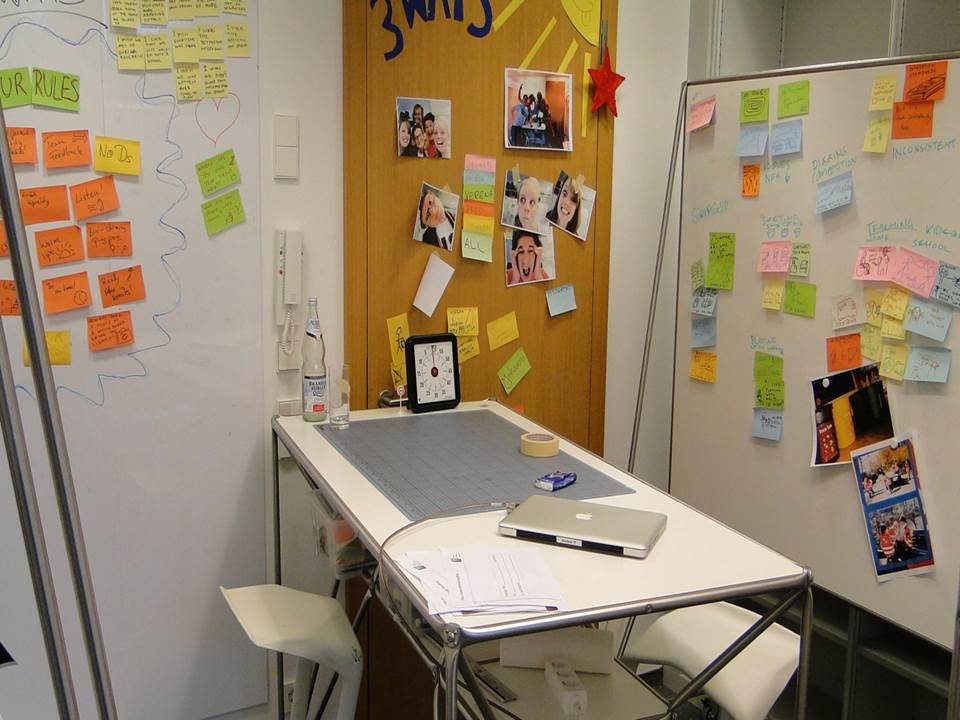 Dedikált helyiség
Infó a falakon
Játékos, inspiráló
Állóhelyek
Minden mozgatható
A DT szabályai
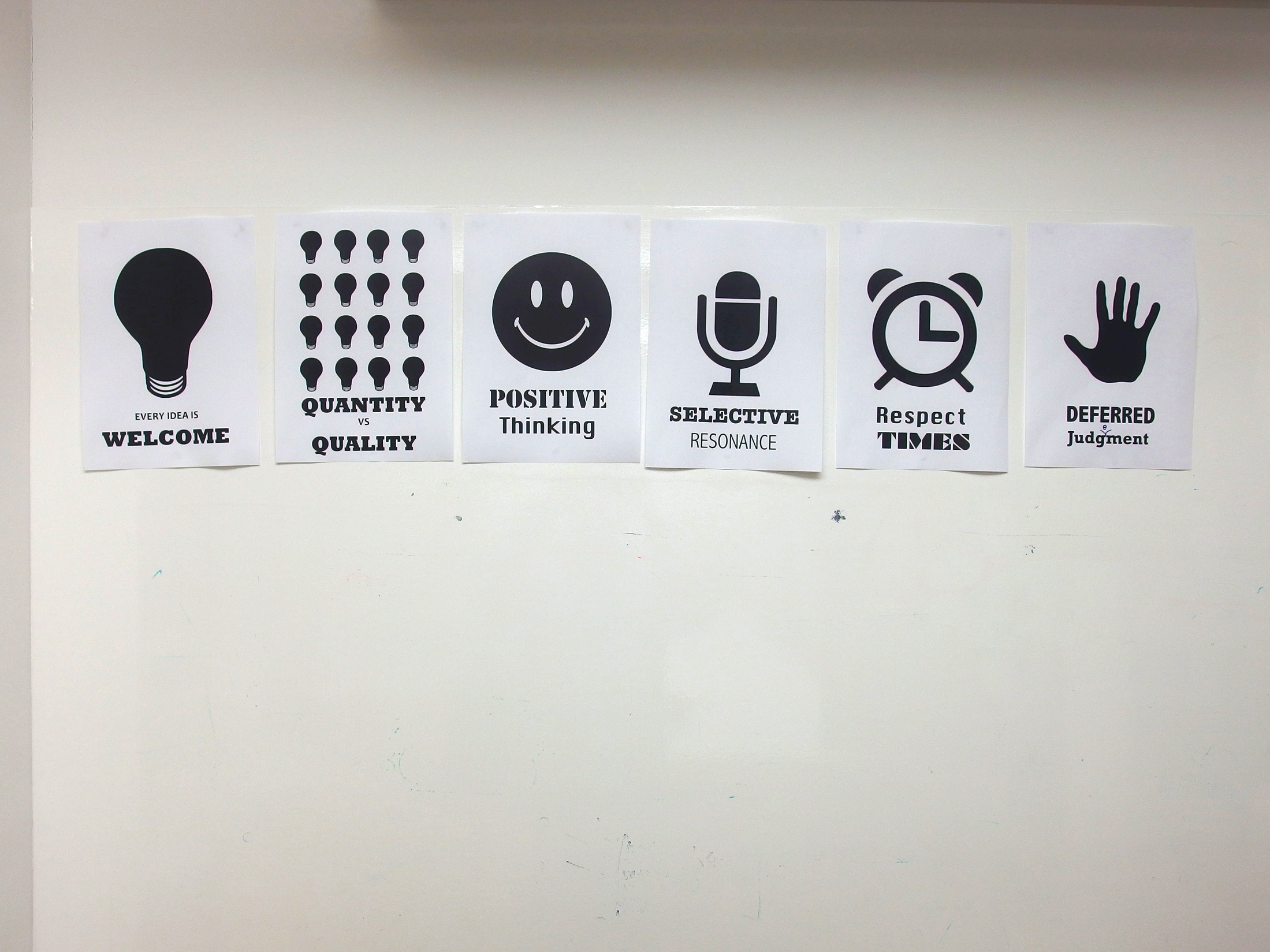 Vizuális
Elég rámutatni
Állandó támpont
A DT lépések
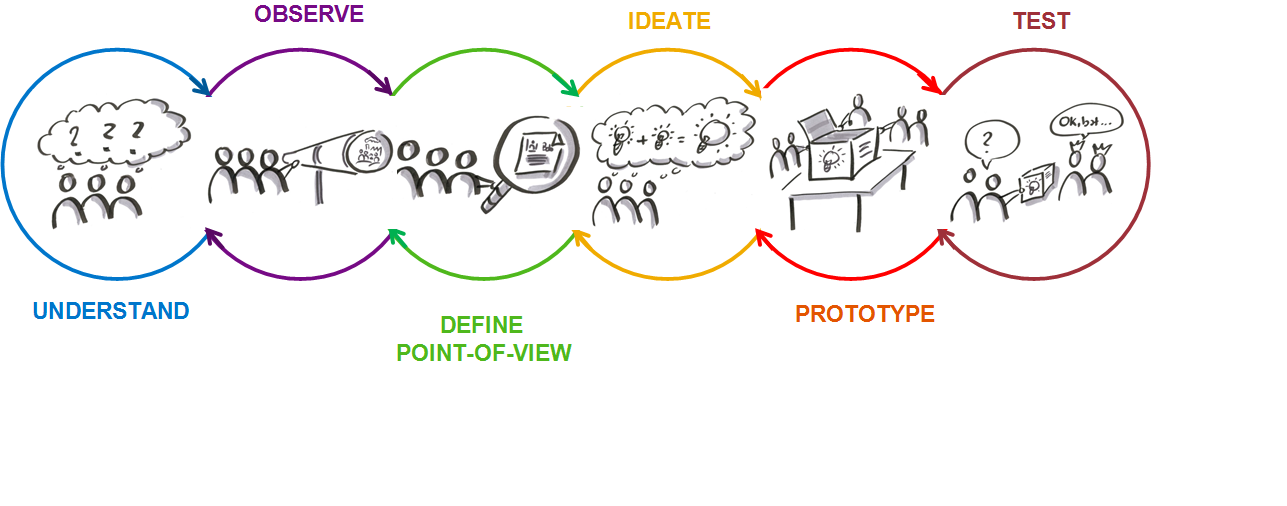 A DT iteráció
Frank Lloyd Wright:

„Kijavíthatod egy radírral 
most a tervezőasztalon, 
vagy egy kalapáccsal később.”
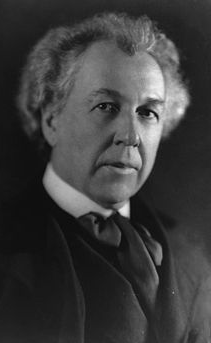 Mit remélhet a megrendelő?
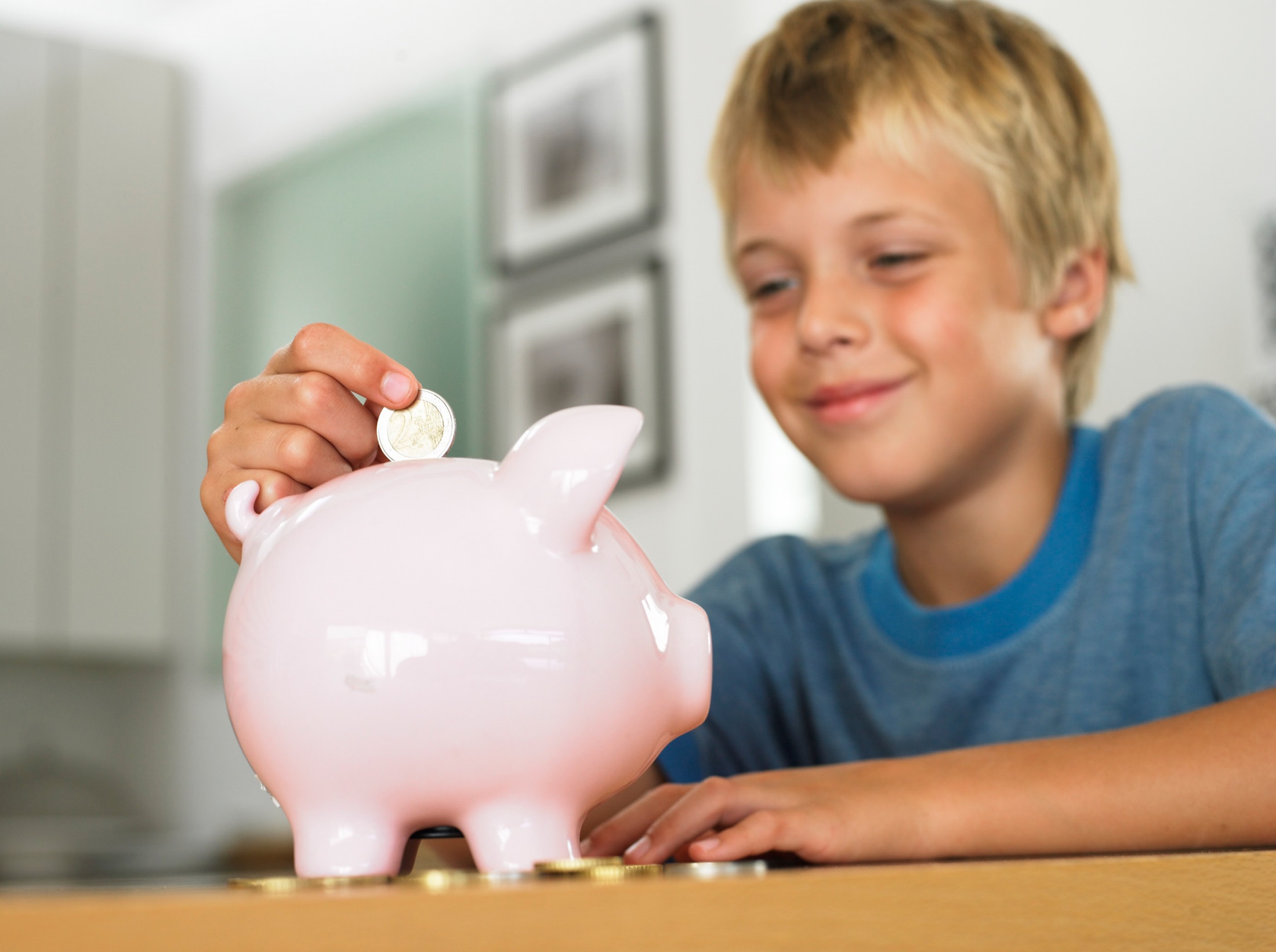 Innováció
Felhasználói fókusz
Jól definiált scope
Szorosabb kapcsolat a fejlesztőcsapattal